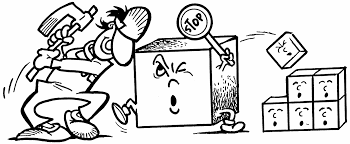 МАТЕМАТИКА
                                     Јединице  
                                     за мјерење
                                    запремине
                                   веће од
                                       кубног метра
( обрада )
Прошли час смо научили кубне јединице мање од кубног метра, као и омјер између кубних јединица:
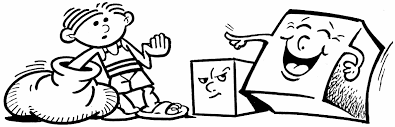 Омјер сусједних кубних јединица је 1000:

 1   m³ = 1 000 dm³
 1 dm³ = 1 000 cm³
 1 cm³ = 1 000  mm³
1m³
1 000 dm³
1 000 000 cm³
1 000 000 000 mm³
Знамо да у дужним и квадратним мјерама имамо јединице мјера веће од метра и квадратног метра.
Подсјетимо се које су то јединице:
 
     1 m ˂ 1 dkm ˂ 1 hm ˂  1 km           ДУЖНЕ МЈЕРЕ

1 m² ˂ 1 dkm² ˂ 1 hm² ˂  1 km²        КВАДРАТНЕ МЈЕРЕ
Из овога можемо закључити да и у кубним јединицама имамо јединице веће од кубног метра ( 1m³ ), а то су:
КУБНИ ДЕКАМЕТАР ( 1 dkm³ )

КУБНИ ХЕКТОМЕТАР ( 1 hm³ )

КУБНИ КИЛОМЕТАР ( 1 km³ )

                 1 m³  ˂  1 dkm³  ˂  1 hm³  ˂   1 km³
Омјер између сусједних кубних јединица већих од кубног метра је исти као између кубних јединица мањих од кубног метра, а то је 1 000 или 1 ∙ 10³.
Можемо онда закључити да је:
1 000 m³     = 1 dkm³
1 000 dkm³ = 1 hm³
1 000 hm³   = 1 km³
Видимо да је овдје највећа кубна јединица 1 km³.
1 km³  

                        1 000  hm³

                        1 000 000 dkm³ 

                        1 000 000 000 m³
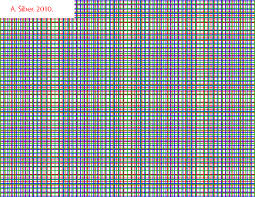 1 km³
Ове кубне јединице и омјер међу њима можемо изразити и кроз степен броја 10ⁿ:
1 km

1 000  hm³.............................1 ∙ 10³ hm³

1 000 000 dkm³.....................1 ∙ 10 ⁶ dkm³

1 000 000 000 m³..................1 ∙ 10 ⁹m³
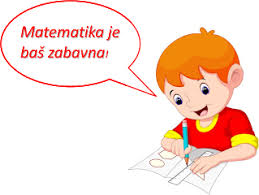 Математика је баш забавна!!!
Кроз неколико задатака покушаћемо утврдити шта смо научили:
1) Сљедеће кубне јединице изрази већим кубним јединицама:
    а) 56 000 dkm³ =   ?   hm³ 
    б) 138 000 000 000 m³ = ____ km³
    в)  95 000  000 dkm³ =        km³
    д) 297 000 000 m³ =           hm³ 
    ђ) 34 000 m³ =         dkm³
56
138
95
297
34
2) Обратите пажњу на дати омјер кубних јединица приказан у облику 10ⁿ, па системом елиминације дођи до тачног рјешења:
1km³=10³hm³=10⁶dkm³=10⁹m³=10¹²dcm³=10¹⁵cm³=10¹⁸mm³
5km³
? hm³
? dkm³
? m³
? dcm³
? cm³
? mm³
5 ∙ 10³
5 ∙ 10¹⁵
5 ∙ 10¹²
5 ∙ 10⁹
5 ∙ 10¹²
5 ∙ 10¹⁸
5 ∙ 10⁹
5 ∙ 10¹²
5 ∙ 10⁹
5 ∙ 10¹⁸
5 ∙ 10¹⁵
5 ∙ 10¹²
5 ∙ 10⁶
5 ∙ 10⁶
5 ∙ 10¹⁵
5 ∙ 10¹²
5 ∙ 10⁶
5 ∙ 10¹⁵
Задаци за самосталан рад:
Веће кубне мјере изрази у мањим:
      а) 7 km³ = ________________ dkm³
      б) 3 hm³ = ________________ dm³
      в) 9 dkm³ = _______________ mm³
2) Изрази мање кубне мјере у већим:
     а) 6 ∙ 10¹⁸ mm³ = ___ km³
     б) 2 ∙ 10⁶ m³ = ___ hm³
     в) 8 ∙ 10¹² dm³ = ___ dkm³